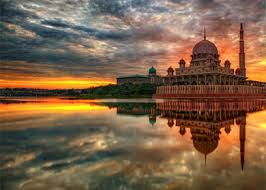 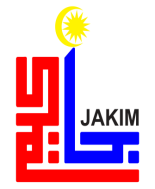 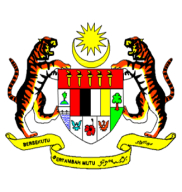 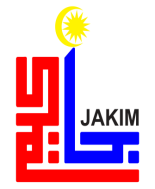 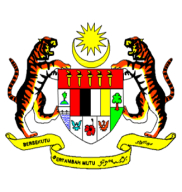 KHUTBAH MULTIMEDIA JAKIM
KHUTBAH MULTIMEDIA JAKIM
SAYANGI KELUARGA MEMBAWA BAHAGIA
(6 NOVEMBER 2015 / 24 MUHARRAM 1437H)
1
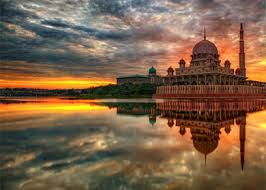 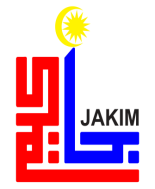 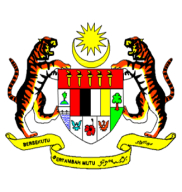 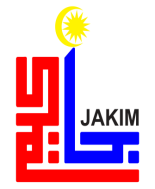 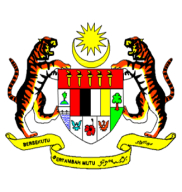 KHUTBAH MULTIMEDIA JAKIM
KHUTBAH MULTIMEDIA JAKIM
PUJIAN KEPADA ALLAH SWT
الْحَمْدُ لِلَّهِ القَائل:
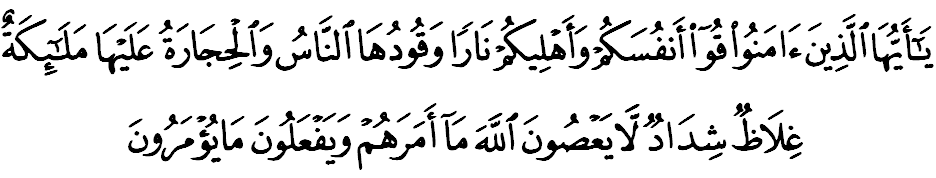 Maksudnya: “Wahai orang-orang yang beriman! Peliharalah diri kamu dan keluarga kamu dari Neraka yang bahan-bahan bakarannya: manusia dan batu (berhala); neraka itu dijaga dan dikawal oleh malaikat-malaikat yang keras kasar (layanannya); mereka tidak menderhaka kepada Allah dalam segala yang diperintahkan-Nya kepada mereka, dan mereka pula tetap melakukan segala yang diperintahkan.” – Surah at-Tahrim : 6
2
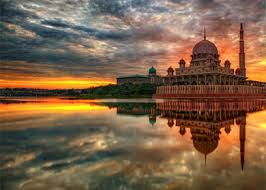 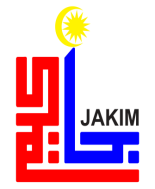 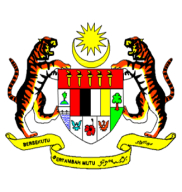 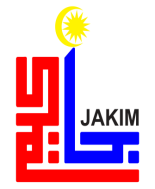 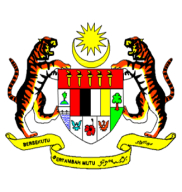 KHUTBAH MULTIMEDIA JAKIM
KHUTBAH MULTIMEDIA JAKIM
SYAHADAH
أَشْهَدُ أَنْ لآ إِلَهَ إِلاَّ اللهُ وَحْدَهُ لاَ شَرِيْكَ لَهُ،
وَأَشْهَدُ أَنَّ سَيِّدَنَا وَنَبِيَّنَا مُحَمَّدًا عَبْدُهُ وَرَسُوْلُهُ
Aku bersaksi bahawa tiada tuhan yang layak disembah melainkan Allah yang Maha Esa; dan 
Aku juga bersaksi bahawa junjungan dan Nabi kami Muhammad SAW adalah hambaNya dan RasulNya ”
3
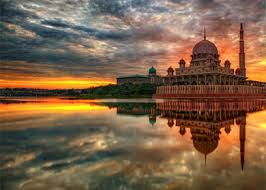 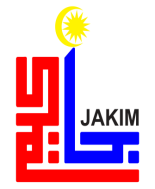 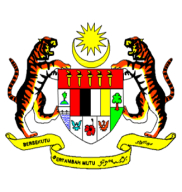 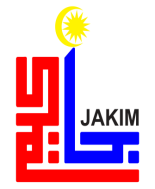 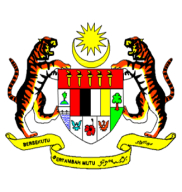 KHUTBAH MULTIMEDIA JAKIM
KHUTBAH MULTIMEDIA JAKIM
SELAWAT
اللَّهُمَّ صَلِّ وَسَلِّمْ وَبَارِكْ عَلَى سَيِّدِنَا مُحَمَّدٍ وَعَلَى آلِهِ وَأَصْحَابِهِ وَمَنْ تَبِعَهُمْ بِإِحْسَانٍ إِلَى يَوْمِ الدِّيْنِ
Ya Allah, cucurilah rahmat, sejahtera dan keberkatan ke atas junjungan kami Nabi Muhammad SAW serta ke atas keluarga dan seluruh sahabat baginda, juga sesiapa yang mengikuti jejak langkah mereka dengan sebaik-baiknya sehingga hari pembalasan.
4
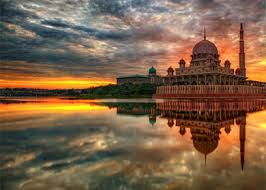 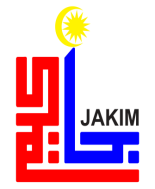 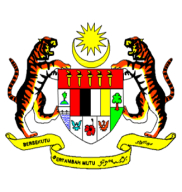 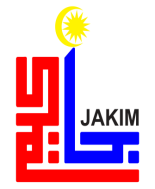 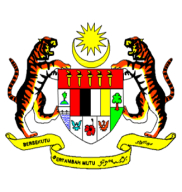 KHUTBAH MULTIMEDIA JAKIM
KHUTBAH MULTIMEDIA JAKIM
أَمَّـا بَعْـدُ، فَيَـا عِبَـادَ اللهِ، اِتَّقُـواْ اللهَ حَقَّ تُقَـاتِهِ وَلاَ تَمُـوْتُنَّ إِلاَّ وَأَنْتُـمْ مُسْلِمُوْنَ
Seterusnya, wahai hamba Allah, bertaqwalah kamu kepada Allah dengan sebenar-benar taqwa; dan jangan sekali-kali kamu mati melainkan dalam keadaan Islam.
5
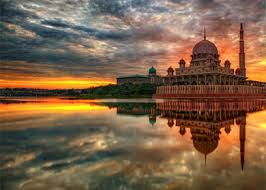 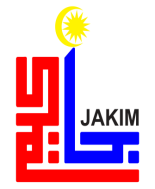 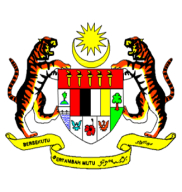 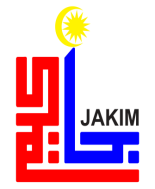 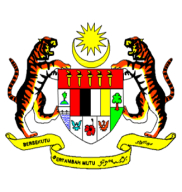 KHUTBAH MULTIMEDIA JAKIM
KHUTBAH MULTIMEDIA JAKIM
WASIAT TAQWA
Mudah-mudahan kita mendapat keberkatan dan keredhaan-Nya di dunia mahu pun di akhirat.
6
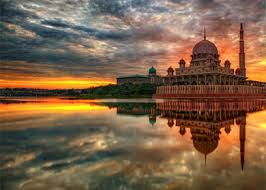 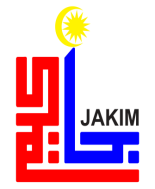 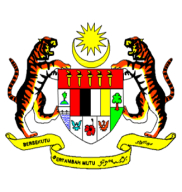 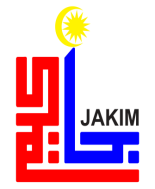 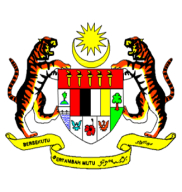 KHUTBAH MULTIMEDIA JAKIM
KHUTBAH MULTIMEDIA JAKIM
TAJUK KHUTBAH
SAYANGI KELUARGA MEMBAWA BAHAGIA
7
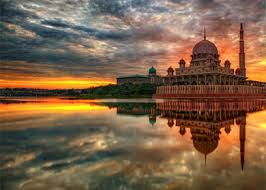 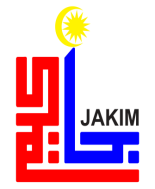 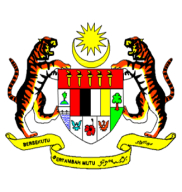 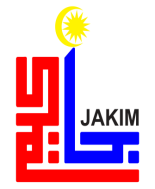 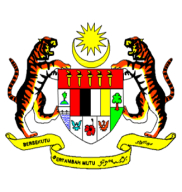 KHUTBAH MULTIMEDIA JAKIM
KHUTBAH MULTIMEDIA JAKIM
8
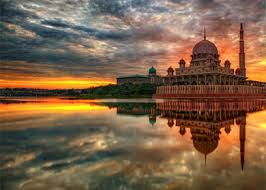 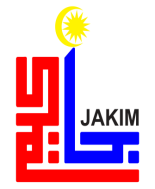 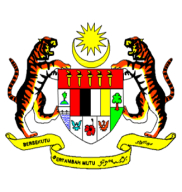 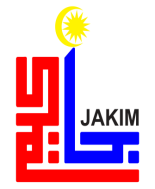 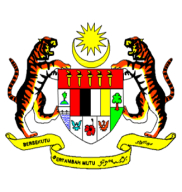 KHUTBAH MULTIMEDIA JAKIM
KHUTBAH MULTIMEDIA JAKIM
Bukan mudah
Keluarga Bahagia : keluarga yang dibina atas asas ketaqwaan kepada Allah SWT dan memperoleh rahmat-Nya di dunia dan di akhirat.
9
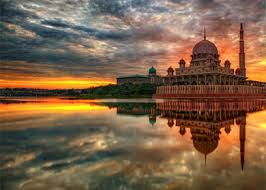 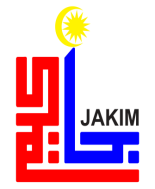 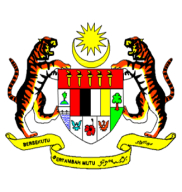 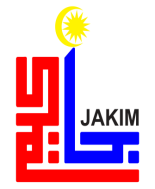 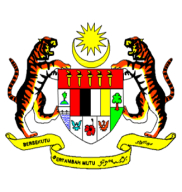 KHUTBAH MULTIMEDIA JAKIM
KHUTBAH MULTIMEDIA JAKIM
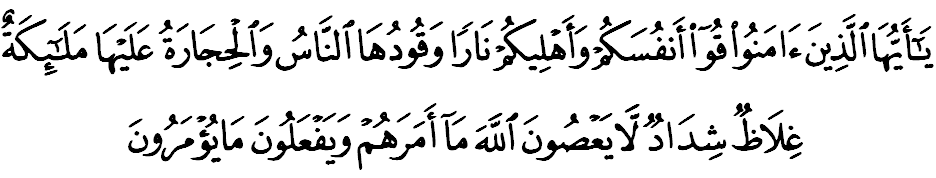 Maksudnya: “Wahai orang-orang yang beriman! Peliharalah diri kamu dan keluarga kamu dari Neraka yang bahan-bahan bakarannya: manusia dan batu (berhala); neraka itu dijaga dan dikawal oleh malaikat-malaikat yang keras kasar (layanannya); mereka tidak menderhaka kepada Allah dalam segala yang diperintahkan-Nya kepada mereka, dan mereka pula tetap melakukan segala yang diperintahkan.” – Surah at-Tahrim : 6
10
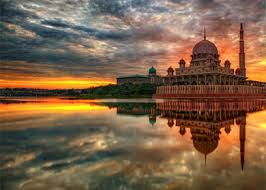 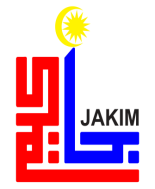 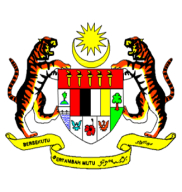 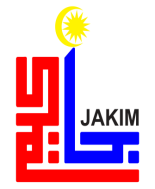 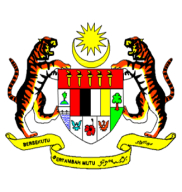 KHUTBAH MULTIMEDIA JAKIM
KHUTBAH MULTIMEDIA JAKIM
PEMIMPIN RUMAHTANGGA
SUAMI
NEGATIF
POSITIF
hilang arah tuju yang jelas dalam men-gemudi keluarga. 
anak-anak hidup dalam keadaan terumbang-ambing.
bertanggungjawab menentukan dan mengambil berat supaya dasar rumahtangga tidak bercanggah dengan syariat Islam.
ISTERI
11
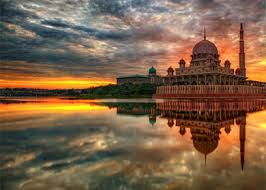 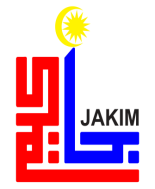 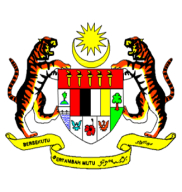 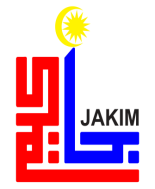 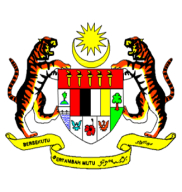 KHUTBAH MULTIMEDIA JAKIM
KHUTBAH MULTIMEDIA JAKIM
PERSOALANNYA
Apakah penyelesaian yang terbaik bagi memastikan sebuah keluarga menuju arah yang betul dan selamat?
12
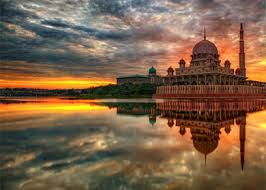 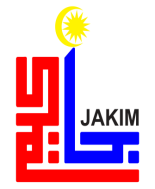 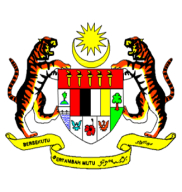 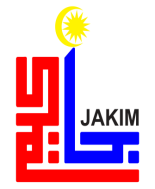 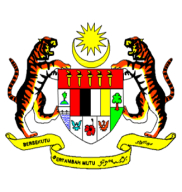 KHUTBAH MULTIMEDIA JAKIM
KHUTBAH MULTIMEDIA JAKIM
“
untuk membentuk sebuah keluarga yang bahagia, setiap pemimpin rumahtangga perlu mempunyai ilmu dan pendidikan kekeluargaan berteraskan fahaman agama Islam bagi menjamin keutuhan institusi keluarga
“
13
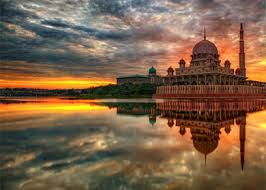 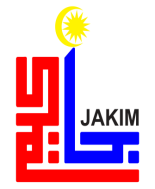 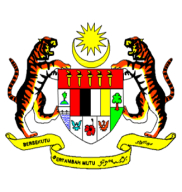 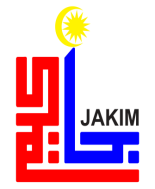 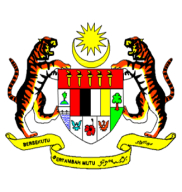 KHUTBAH MULTIMEDIA JAKIM
KHUTBAH MULTIMEDIA JAKIM
14
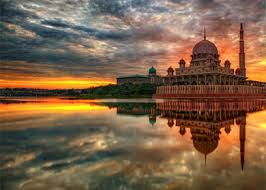 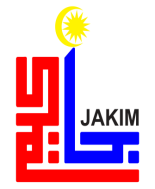 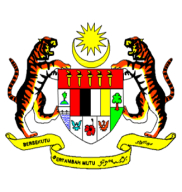 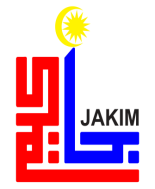 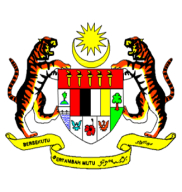 KHUTBAH MULTIMEDIA JAKIM
KHUTBAH MULTIMEDIA JAKIM
15
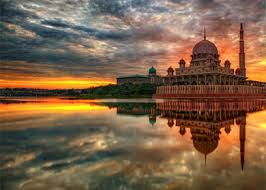 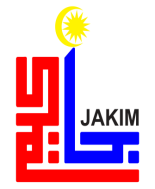 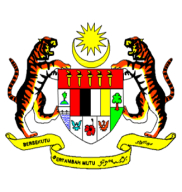 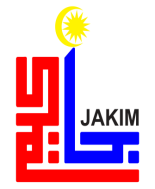 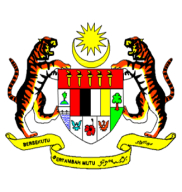 KHUTBAH MULTIMEDIA JAKIM
KHUTBAH MULTIMEDIA JAKIM
Pembinaan keluarga yang bahagia ini perlu dilihat kepada peranan dan tanggungjawab yang dimainkan oleh setiap isi rumah
Tanggungjawab ini haruslah disemai sejak di awal perkahwinan lagi supaya ibu bapa menjadi orang pertama memberi bimbingan dan tunjuk ajar yang betul kepada anak-anak
16
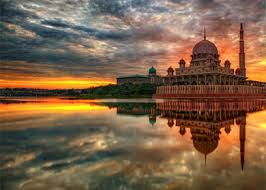 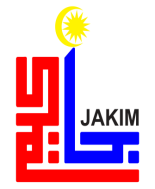 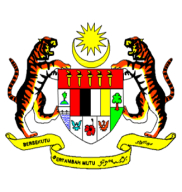 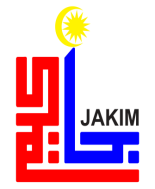 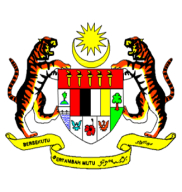 KHUTBAH MULTIMEDIA JAKIM
KHUTBAH MULTIMEDIA JAKIM
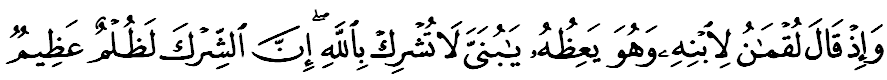 Maksudnya: “Dan (ingatlah) tatkala Luqman berkata kepada anaknya, semasa ia memberi nasihat kepadanya: ”Wahai anak kesayanganku, janganlah engkau mempersekutukan Allah (dengan sesuatu yang lain), sesungguhnya perbuatan syirik itu adalah satu kezaliman yang besar.” - Surah Luqman : 13
17
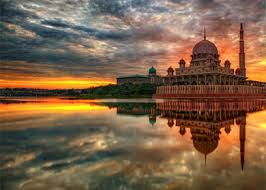 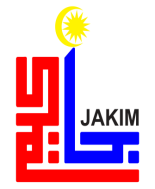 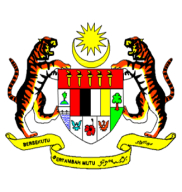 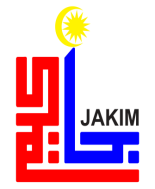 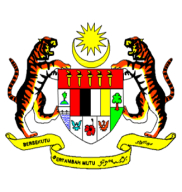 KHUTBAH MULTIMEDIA JAKIM
KHUTBAH MULTIMEDIA JAKIM
18
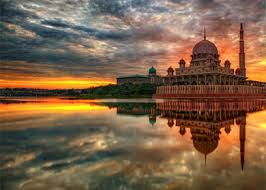 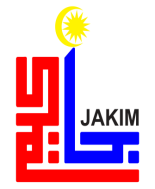 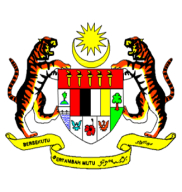 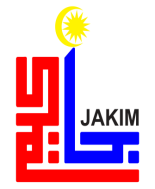 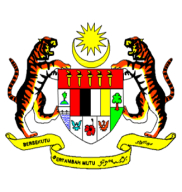 KHUTBAH MULTIMEDIA JAKIM
KHUTBAH MULTIMEDIA JAKIM
“
Allah SWT menganugerahkan satu nikmat yang sangat besar untuk hamba-Nya yang beriman, di mana anak-anak atau ahli keluarga mereka akan dihimpunkan semula oleh Allah SWT bersama ibu bapa mereka di dalam syurga. Perhimpunan ini merupakan penyempurnaan nikmat Allah SWT ke atas mereka yang pernah berkumpul di dunia ini sebagai sebuah keluarga yang diasaskan dengan keimanan, meskipun mereka berbeza dari segi amalan
“
- Imam Ibnu Katsir rahimahullah
19
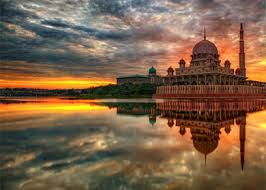 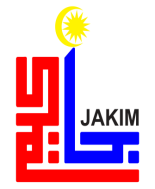 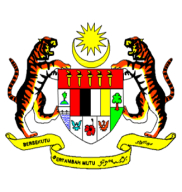 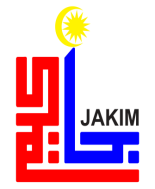 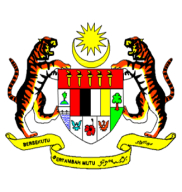 KHUTBAH MULTIMEDIA JAKIM
KHUTBAH MULTIMEDIA JAKIM
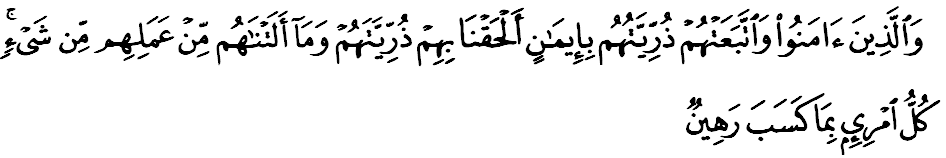 Maksudnya: “Dan orang-orang yang beriman yang diturut oleh zuriat keturunannya dengan keadaan beriman, Kami hubungkan (himpunkan) zuriat keturunannya itu dengan mereka (di dalam Syurga); dan Kami (dengan itu) tidak mengurangi sedikitpun dari pahala amal-amal mereka; tiap-tiap seorang manusia terikat dengan amal yang dikerjakannya.” - Surah at-Thur : 21
20
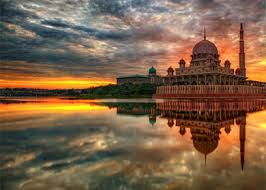 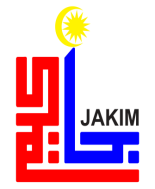 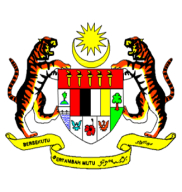 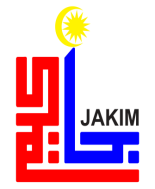 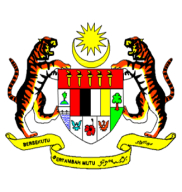 KHUTBAH MULTIMEDIA JAKIM
KHUTBAH MULTIMEDIA JAKIM
Membentuk sesebuah keluarga bukanlah untuk sehari dua sahaja, bahkan ia berterusan selama mana hayat dikandung badan.
Justeru, kejayaan ibu bapa membentuk keluarga beriman akan menjadi cermin kepada anak-anak apabila mereka membina keluarga pada masa akan datang.
Ibu bapa mempunyai pengaruh yang kuat terhadap kehidupan anak-anak.
21
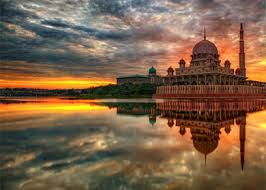 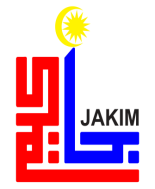 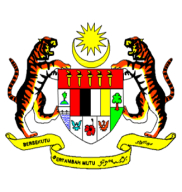 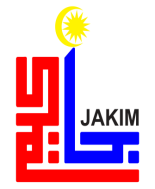 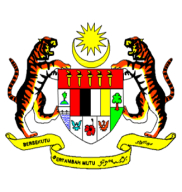 KHUTBAH MULTIMEDIA JAKIM
KHUTBAH MULTIMEDIA JAKIM
Keluarga bahagia hanya akan dapat diwujudkan jika setiap individu yang menganggotainya telah melalui pelbagai proses pemupukan kejiwaan yang berkesan sejak kecil.
Kesediaan setiap anggota untuk bersedia berkorban dan bertolak asur sesama mereka akan memudahkan proses pemupukan keluarga bahagia ini.
Sesungguhnya keluarga bahagia merupakan asas pembentukan masyarakat yang penyayang dan masyarakat yang maju. Jika pincang keluarga, maka pincanglah masyarakatnya.
22
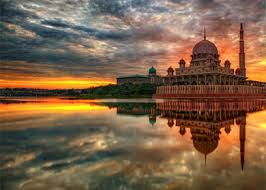 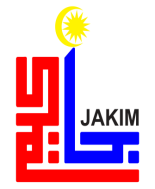 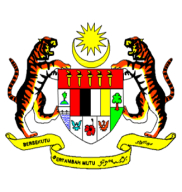 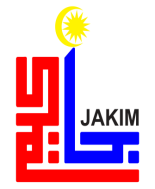 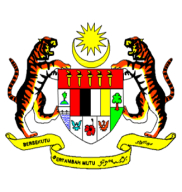 KHUTBAH MULTIMEDIA JAKIM
KHUTBAH MULTIMEDIA JAKIM
SEMPENA SAMBUTAN
BULAN KELUARGA KEBANGSAAN 1MALAYSIA BAGI TAHUN 2015
TEMA :
“SAYA SAYANG KELUARGA SAYA”
(PADA BULAN NOVEMBER SETIAP TAHUN)
23
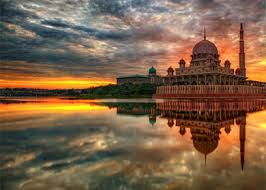 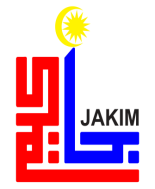 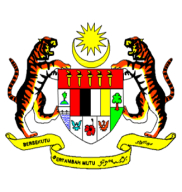 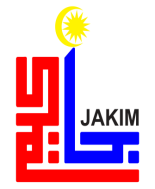 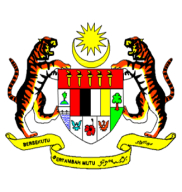 KHUTBAH MULTIMEDIA JAKIM
KHUTBAH MULTIMEDIA JAKIM
Mimbar menyeru sidang jemaah dan masyarakat di negara ini, 
marilah kita menyemai nilai
K
A
S
I
H
Semoga dengan itu, institusi keluarga yang dibina, berjaya menghidupkan persekitaran yang baik dan harmoni serta melimpahkan keberkatan kepada masyarakat dan negara.
Mudah-mudahan negara kita akan menjadi sebuah negara yang gemilang.
24
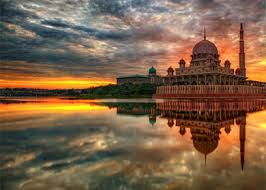 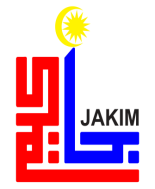 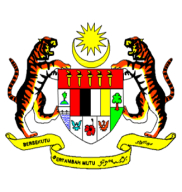 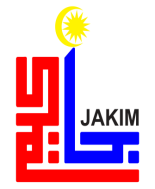 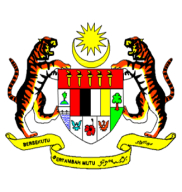 KHUTBAH MULTIMEDIA JAKIM
KHUTBAH MULTIMEDIA JAKIM
KESIMPULAN
25
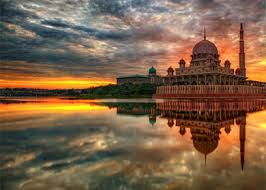 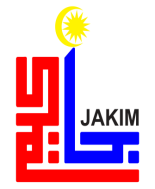 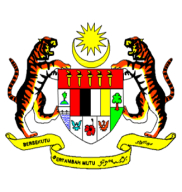 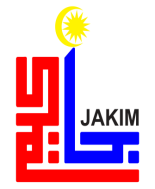 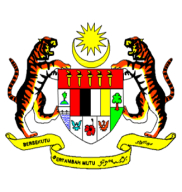 KHUTBAH MULTIMEDIA JAKIM
KHUTBAH MULTIMEDIA JAKIM
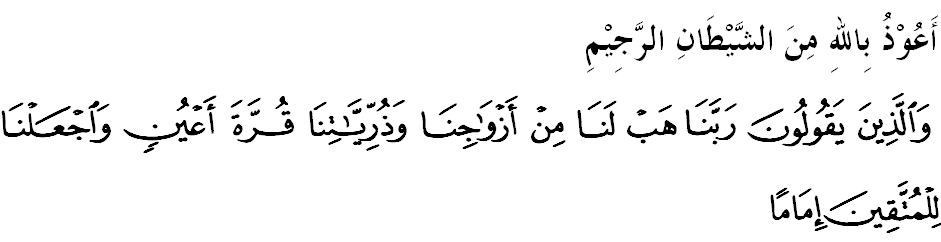 Maksudnya: “Dan juga mereka (yang diredhai Allah itu ialah orang-orang) yang berdo’a dengan berkata: “Wahai Tuhan kami, berilah kami beroleh dari isteri-isteri dan zuriat keturunan kami: perkara-perkara yang menyukakan hati melihatnya, dan jadikanlah kami imam ikutan bagi orang-orang yang (mahu) bertaqwa.” – Surah al-Furqan : 74
26
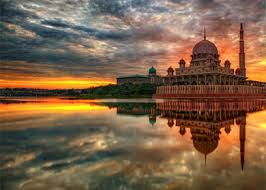 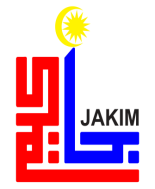 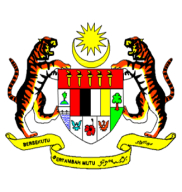 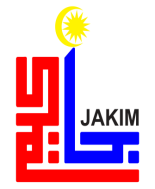 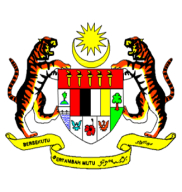 KHUTBAH MULTIMEDIA JAKIM
KHUTBAH MULTIMEDIA JAKIM
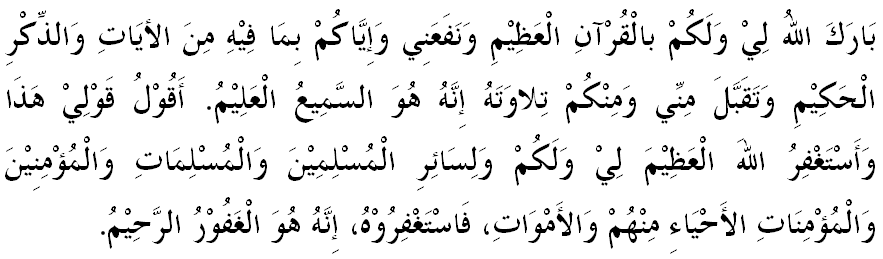 27
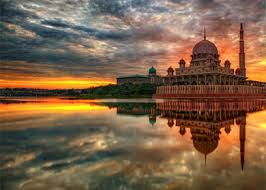 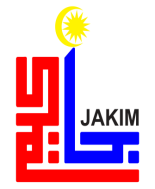 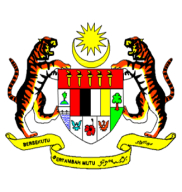 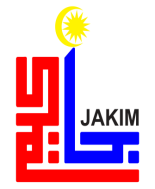 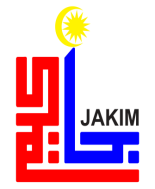 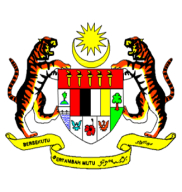 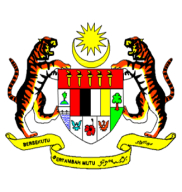 KHUTBAH MULTIMEDIA JAKIM
KHUTBAH MULTIMEDIA JAKIM
KHUTBAH KEDUA
28
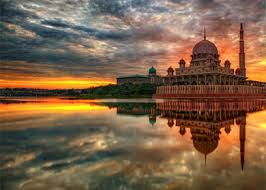 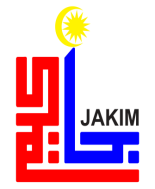 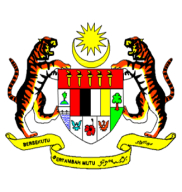 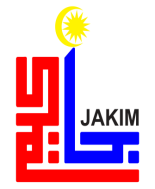 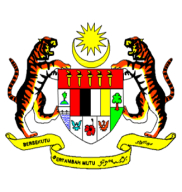 KHUTBAH MULTIMEDIA JAKIM
KHUTBAH MULTIMEDIA JAKIM
اَلْحَمْدُ لِلّهِ نَحْمَدُهُ وَنَسْتَعِيْنُهُ وَنَسْتَغْفِرُهُ وَنُؤْمِنُ بِهِ وَنَتَوَكَّلُ عَلَيْهِ وَنَعُوْذُُ بِاللهِ مِنْ شُرُوْرِ أَنْفُسِنَا وَمِنْ سَيِّئَاتِ أَعْمَالِنَا. مَنْ يَهْدِهِ اللهُ فَلاَ مُضِلَّ لَهُ وَمَنْ يُضْلِلْهُ فَلاَ هَادِيَ لَهُ.
أَشْهَدُ أَنْ لاَّ اِلَهَ إِلاَّ اللهُ وَحْدَهُ لآ شَرِيْكَ لَهُ، وَأَشْهَدُ أَنَّ سَيِّدَنَا وَنَبِيَّنَا مُحَمَّدًا عَبْدُهُ وَرَسُوْلُهُ سَيِّدُ الْخَلاَئِقِ وَالْبَشَرِ. اَللّهُمَّ صَلِّ وَسَلِّمْ وَبَارِكْ عَلَى سَيِّدِنَا وَنَبِيِّنَا مُحَمَّدٍ وَعَلَى آلِهِ وَأَصْحَابِهِ أَجْمَعِيْنَ.
29
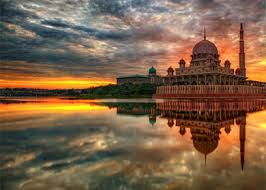 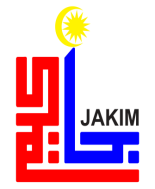 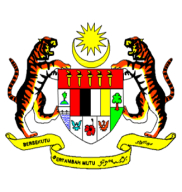 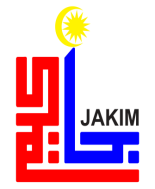 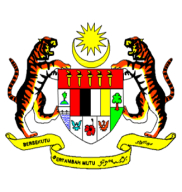 KHUTBAH MULTIMEDIA JAKIM
KHUTBAH MULTIMEDIA JAKIM
أَمَّا بَعْدُ فَيَا عِبَادَ اللهِ، إِتَّقُوْا اللهَ وَكُوْنُوْا مَعَ الصَّادِقِيْنَ. وَاعْلَمُوْا أَنَّ اللهَ سُبْحَانَهُ وَتَعَالىَ أَمَرَكُمْ بِأَمْرٍ بَدَأَ فِيْهِ بِنَفْسِهِ وَثَنَّى بِمَلآئِكَتِهِ الْمُسَبِّحَةِ بِقُدْسِهِ. فَقَالَ اللهُ تَعَالىَ مُخْبِرًا وَآمِرًا :
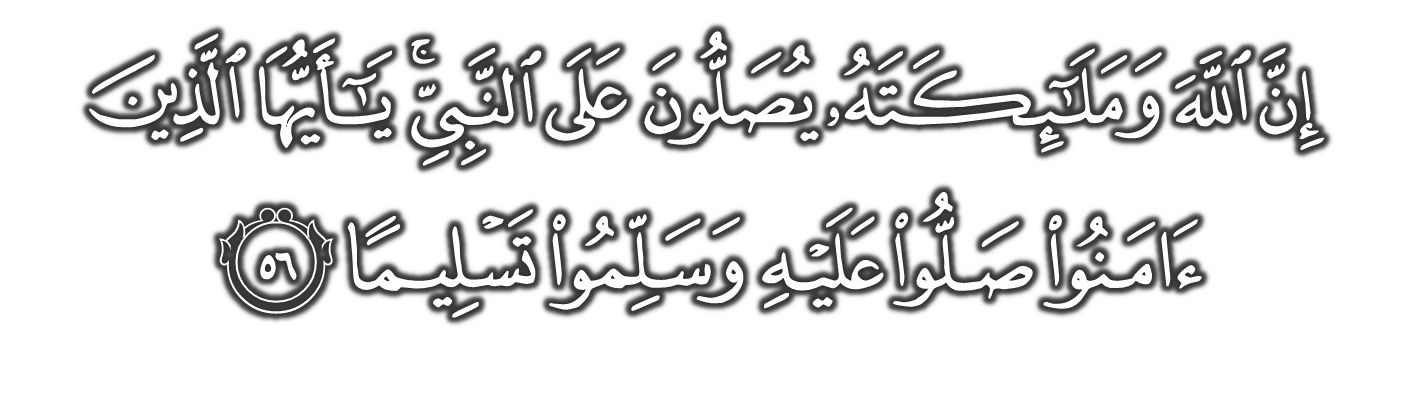 30
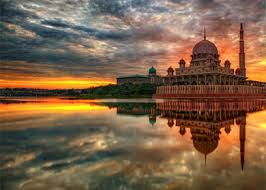 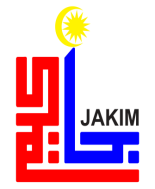 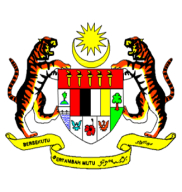 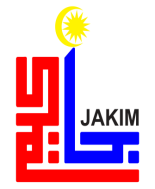 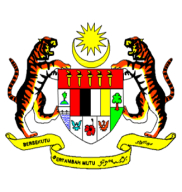 KHUTBAH MULTIMEDIA JAKIM
KHUTBAH MULTIMEDIA JAKIM
وَارْضَ اللّهُمَّ عَنِ الأَرْبَعَةِ الْخُلَفَاءِ الرَّاشِدِيْنَ سَادَاتِنَا أَبِى بَكْرٍ وَعُمَرَ وَعُثْمَانَ وَعَلِىٍّ بْنِ أَبِى طَالِبٍ، وَعَنْ أَزْوَاجِ نَبِيِّنَا الْمُطَهَّرَاتِ مِنَ الأَدْنَاسِ وَعَنْ أَهْلِ بَيْتِهِ وَقَرَابَتِهِ وَسَائِرِ الصَّحَابَةِ وَالتَّابِعِيْنَ وَمَنْ تَبِعَهُمْ بِإِحْسَانٍ إِلَى يَوْمِ الدِّيْنِ. وَارْضَ عَنَّا بِرَحْمَتِكَ يَا أَرْحَمَ الرَّاحِمِيْنَ.
اَللّهُمَّ اغْفِرْ لِلْمُسْلِمِيْنَ وَالْمُسْلِمَاتِ وَالْمُؤْمِنِيْنَ وَالْمُؤْمِنَاتِ الأَحْيَاءِ مِنْهُمْ وَالأَمْوَاتِ.
31
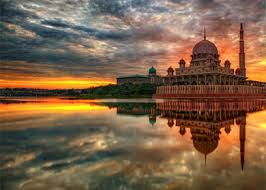 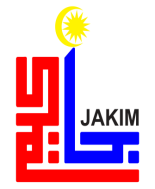 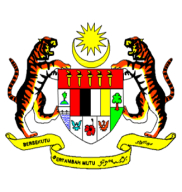 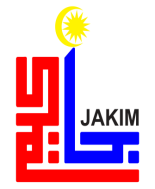 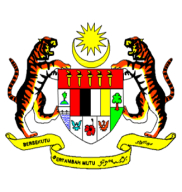 KHUTBAH MULTIMEDIA JAKIM
KHUTBAH MULTIMEDIA JAKIM
اَللّهُمَّ أَنْزِلِ الرَّحْمَةَ عَلَى السَّلاَطِيْنِ الْكِرَامِ، وَجَمِيْعِ الْمُسْلِمِيْنَ الْعِظَامِ، الَّذِيْنَ قَضَوْا بِالْحَقِّ وَبِهِ كَانُوْا يَعْدِلُوْنَ. اَللّهُمَّ أَنْزِلِ الرَّحْمَةَ وَالسَّكِيْنَةَ وَالسَّلاَمَةَ وَالْعَافِيَةَ عَلَى مَلِكِنَا، سري فادوك بضيندا يغ دفرتوان اضوغ مَوْلاَنَا الْمَلِكُ الْمُعْتَصِمُ بِا اللهِ مُحِبُّ الدِّيْنِ توانكو الْحَاجَّ عَبْدَ الْحَلِيْمِ مُعَظَّمْ شَاهُ إِبْنَ الْمَرْحُوْمِ اَلْسُّلْطَانِ بَدْلِي شَاهُ، راج فرمايسوري اضوغ سلطانة حاجة حامينة وعلى فوتري٢ سرتا قرابة٢ دراج  سكالين.
32
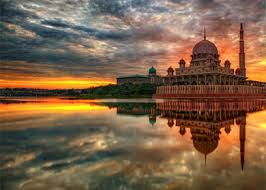 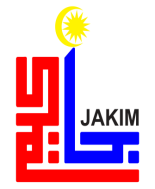 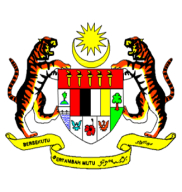 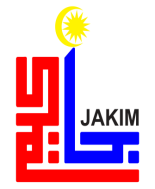 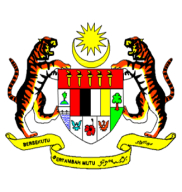 KHUTBAH MULTIMEDIA JAKIM
KHUTBAH MULTIMEDIA JAKIM
اَللّهُمَّ اجْعَلْ مَالِيْزِيَا وَسَائِرَ بِلاَدِ الْمُسْلِمِيْنَ طَيِّبَةً آمِنَةً مُطْمَئِنَّةً رَخِيَّةً. يا الله، يا توهن كامي، كامي مموهون اضر دغن رحمة دان فرليندوغنمو، نضارا كامي اين دان سلوروه رعيتث دككلكن دالم كأمانن دان كسجهتراءن، تانمكنله راسا كاسيه سايغ دانتارا كامي، ككلكنله فرفادوان دكلاغن كامي، سموض دغنث كامي سنتياس هيدوف أمان داماي، معمور دان سلامت سفنجغ زمان.
33
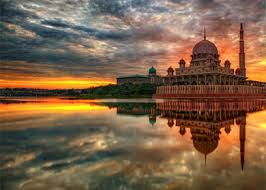 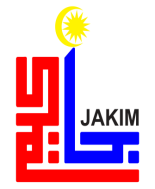 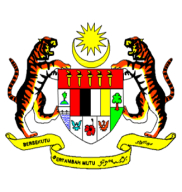 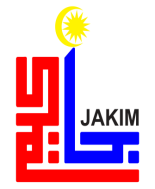 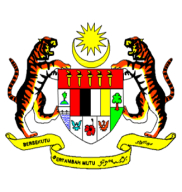 KHUTBAH MULTIMEDIA JAKIM
KHUTBAH MULTIMEDIA JAKIM
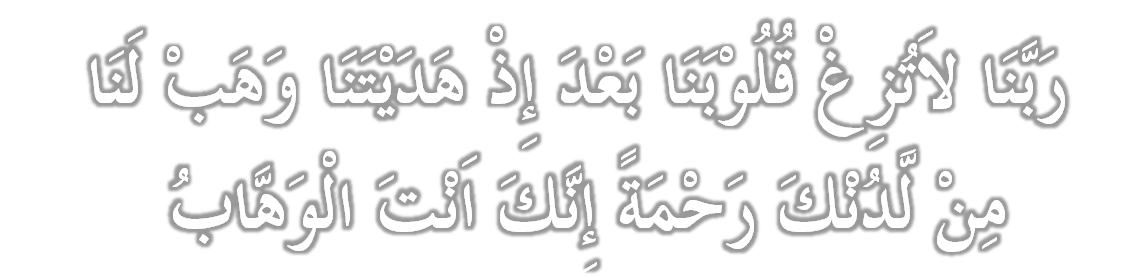 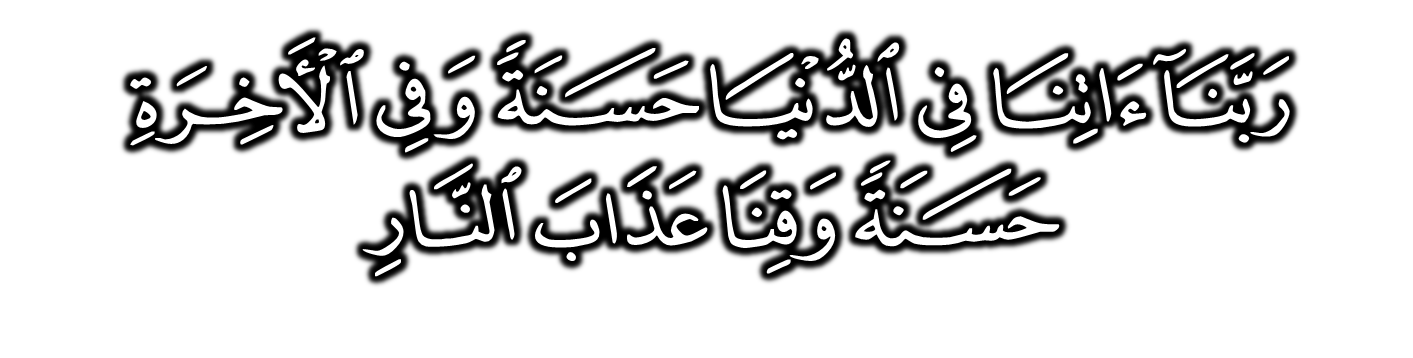 34
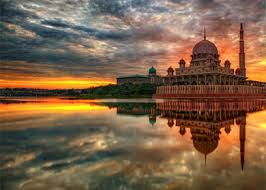 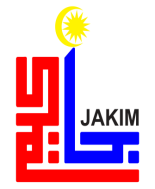 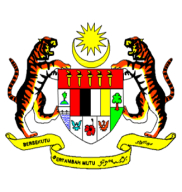 KHUTBAH MULTIMEDIA JAKIM
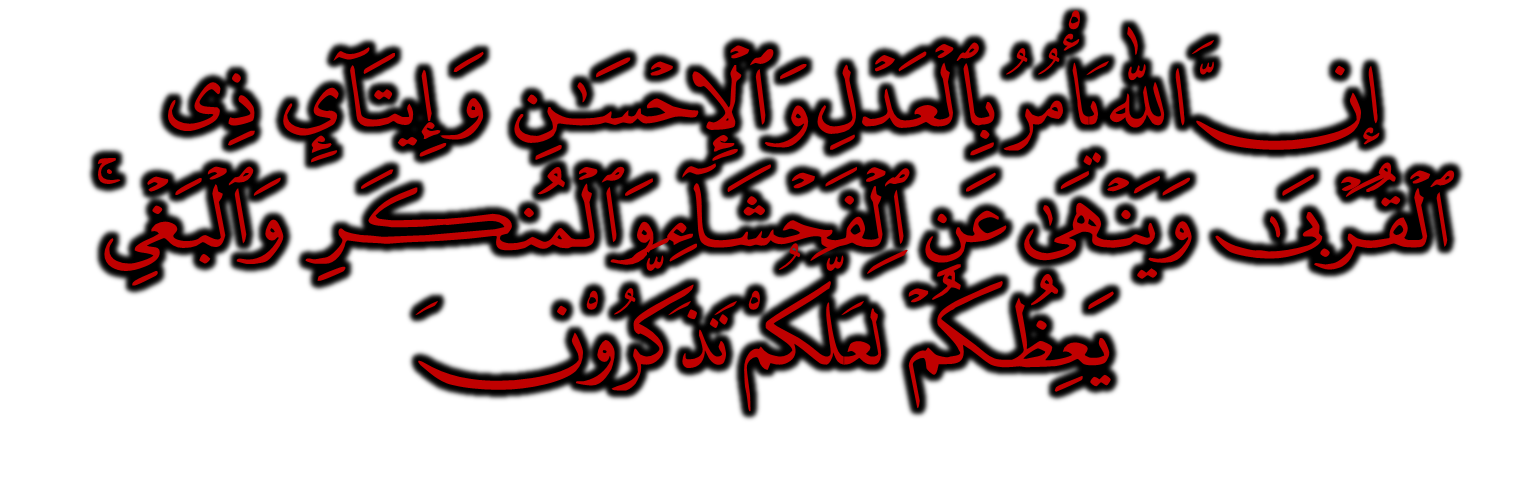 فَاذْكُرُوا اللهَ الْعَظِيْمَ يَذْكُرْكُمْ وَاشْكُرُوهُ عَلَى نِعَمِهِ يَزِدْكُمْ وَاسْأَلُوهُ مِنْ فَضْلِهِ يُعْطِكُمْ وَلَذِكْرُ اللهِ أَكْبَرُ، وَاللهُ يَعْلَمُ مَا تَصْنَعُونَ.
35